SEMINAIRE CONJOINT AFRITAC  CENTRE– AFRITAC OUEST 1
Comptes Nationaux Trimestriels (CNT)
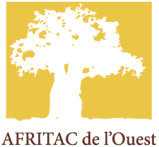 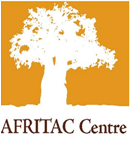 METHODOLOGIE DES BRANCHES
Institut national de la statistique et de la démographie (INSD)  - BURKINA FASO
Méthodologie d’élaboration des CNT des services financiers
Par :  B. François RAMDE
          P. Dieudonné SAWADOGO
1/21/2015
Comptes nationaux trimestriels : Harmonisation des méthodes de travail et adoption des normes internationales
1
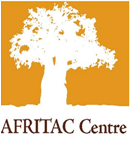 Plan de la présentation
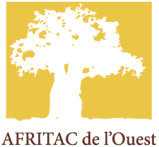 Synthèse de la méthode de calcul de la valeur ajoutée dans les CNA de la branche services financiers.
Méthodologie de calcul de la VA de la branche construction dans les CNT
Tests d’étalonnage réalisés et leurs limites
Dispositif de collecte, de mise à jour et de validation des données
Perspectives
1/21/2015
Comptes nationaux trimestriels : Harmonisation des méthodes de travail et adoption des normes internationales
2
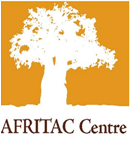 1. Synthèse de la méthode de calcul de la VA dans les CNA (1)
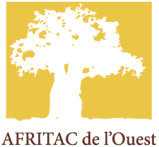 Branches correspondantes dans la nomenclature des activités des comptes nationaux annuels (CNA)
1/21/2015
Comptes nationaux trimestriels : Harmonisation des méthodes de travail et adoption des normes internationales
3
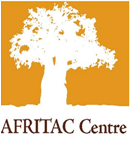 1. Synthèse de la méthode de calcul de la VA dans les CNA (1)
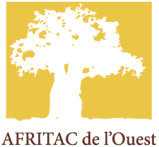 Branches correspondantes dans la nomenclature des activités des comptes nationaux annuels (CNA)
1/21/2015
Comptes nationaux trimestriels : Harmonisation des méthodes de travail et adoption des normes internationales
4
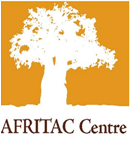 1. Synthèse de la méthode de calcul de la VA dans les CNA (2)
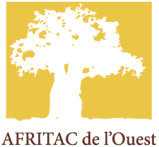 1/21/2015
Comptes nationaux trimestriels : Harmonisation des méthodes de travail et adoption des normes internationales
5
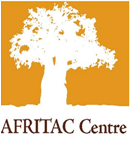 2. Méthodologie de calcul de la VA de la branche élevage dans les CNT
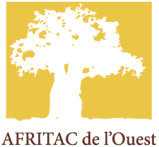 2.1 Liste des indicateurs potentiels
Il convient de noter que l’étalonnage se fait d’abord sur la production de la branche « Services non marchands ». La VA est alors obtenue indirectement à travers le taux de CI/P de la branche.
1/21/2015
Comptes nationaux trimestriels : Harmonisation des méthodes de travail et adoption des normes internationales
6
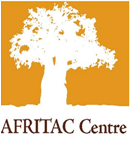 2. Méthodologie de calcul de la VA de la branche … dans les CNT
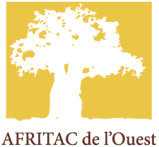 2.2 Présentation des modèles éligible pour l’étalonnage (avantage/inconvénients)
Le modèle utilisé est celui de type 
a/ Moindres carrés généralisés (MCG)
b/ Modèle annuel YA= a IA+ b + r
c/ Modèle trimestriel       YT= a IT+ b/4 + r/4
            avec la contrainte YA= Σ YT. 

L’estimation est faite dans ECOTRIM avec le modèle Model AR(1) : Chow and Lin
1/21/2015
Comptes nationaux trimestriels : Harmonisation des méthodes de travail et adoption des normes internationales
7
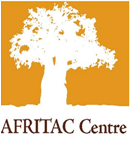 2. Méthodologie de calcul de la VA de la branche … dans les CNT
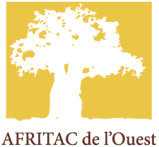 2.3 Préparation des fichiers
1/21/2015
Comptes nationaux trimestriels : Harmonisation des méthodes de travail et adoption des normes internationales
8
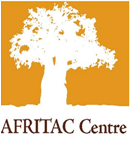 2. Méthodologie de calcul de la VA de la branche … dans les CNT
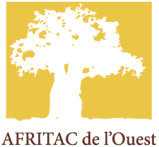 2.3 Préparation des fichiers
1/21/2015
Comptes nationaux trimestriels : Harmonisation des méthodes de travail et adoption des normes internationales
9
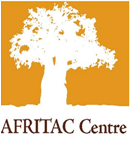 3. Tests d’étalonnage réalisés et leurs limites
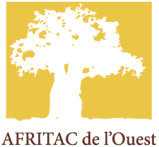 Test 1 (agrégats annuels=Production de services non marchands, indicateur trimestriel = Effectifs des administrations publiques , modèle=, graphique (indicateur(s) annualisés-agrégats annuels)
Commentaires: L’indicateur et le compte s’ajustent bien.  Coeff Corr = 98,0%.
1/21/2015
Comptes nationaux trimestriels : Harmonisation des méthodes de travail et adoption des normes internationales
10
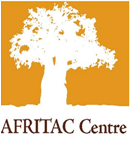 3. Tests d’étalonnage réalisés et leurs limites
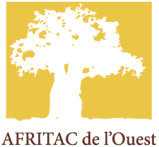 Test 1 (agrégats annuels=Production de la branche Services non marchands, indicateur trimestriel = effectifs trimestriels de la fonction publique, modèle=, graphique (indicateur(s) annualisés-agrégats annuels)
L’étallonnage sur ECOTRIM  donne un R2 de 92%. 
Le Durbin Watson est égal à 1,6.
1/21/2015
Comptes nationaux trimestriels : Harmonisation des méthodes de travail et adoption des normes internationales
11
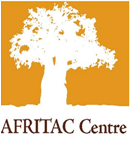 3. Tests d’étalonnage réalisés et leurs limites
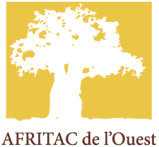 Test 2 (agrégats annuels=Production de services non marchands, indicateur trimestriel = Salaires et autres dépenses de fonctionnement des APU déflatés par l’IHPC , modèle=, graphique (indicateur(s) annualisés-agrégats annuels)
Commentaires: L’indicateur et le compte s’ajustent bien.  Coeff Corr = 98,7% à niveau.

Le déflateur utilisé (IHPC) pose un problème notamment en 2008 : forte inflation. Il faudrait donc améliorer.

Sur écotrim R2=96%, DW=2,02.
1/21/2015
Comptes nationaux trimestriels : Harmonisation des méthodes de travail et adoption des normes internationales
10
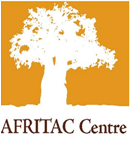 4. Dispositif de collecte, de mise à jour et de validation des données
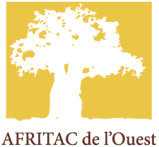 Les effectifs des APU sont obtenus à partir de l’annuaire statistique nationale, soit à partir de la collecte des données pour l’élaboration des CNT.
1/21/2015
Comptes nationaux trimestriels : Harmonisation des méthodes de travail et adoption des normes internationales
12
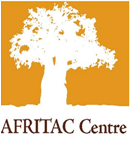 5. Perspectives
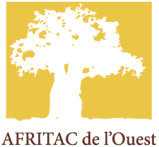 Travailler avec le ministère de la fonction publique pour établir le profil trimestriel des données sur toute la série 1999-2012;
 Essayer d’autres indicateurs, par exemple dépenses courantes / IHPC .
1/21/2015
Comptes nationaux trimestriels : Harmonisation des méthodes de travail et adoption des normes internationales
13
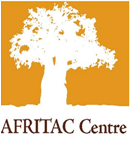 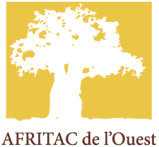 MERCI
1/21/2015
Comptes nationaux trimestriels : Harmonisation des méthodes de travail et adoption des normes internationales
14